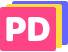 Y Combinator’s Seed Pitch Deck Template, Inc.
A template that tells you how to build a seed deck
[Speaker Notes: This is the title page. It has the name of your company, and a one line description of what you do.
This is the only place in the deck where you can only have 1 slide for what you need to show. Any of the other slides in this deck should be treated as a first slide of a set. If you can keep the set to n=1, that’s ideal, but if you need more, that’s ok. You probably don’t want any set here where n > 3. This is a seed deck, remember.]
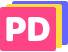 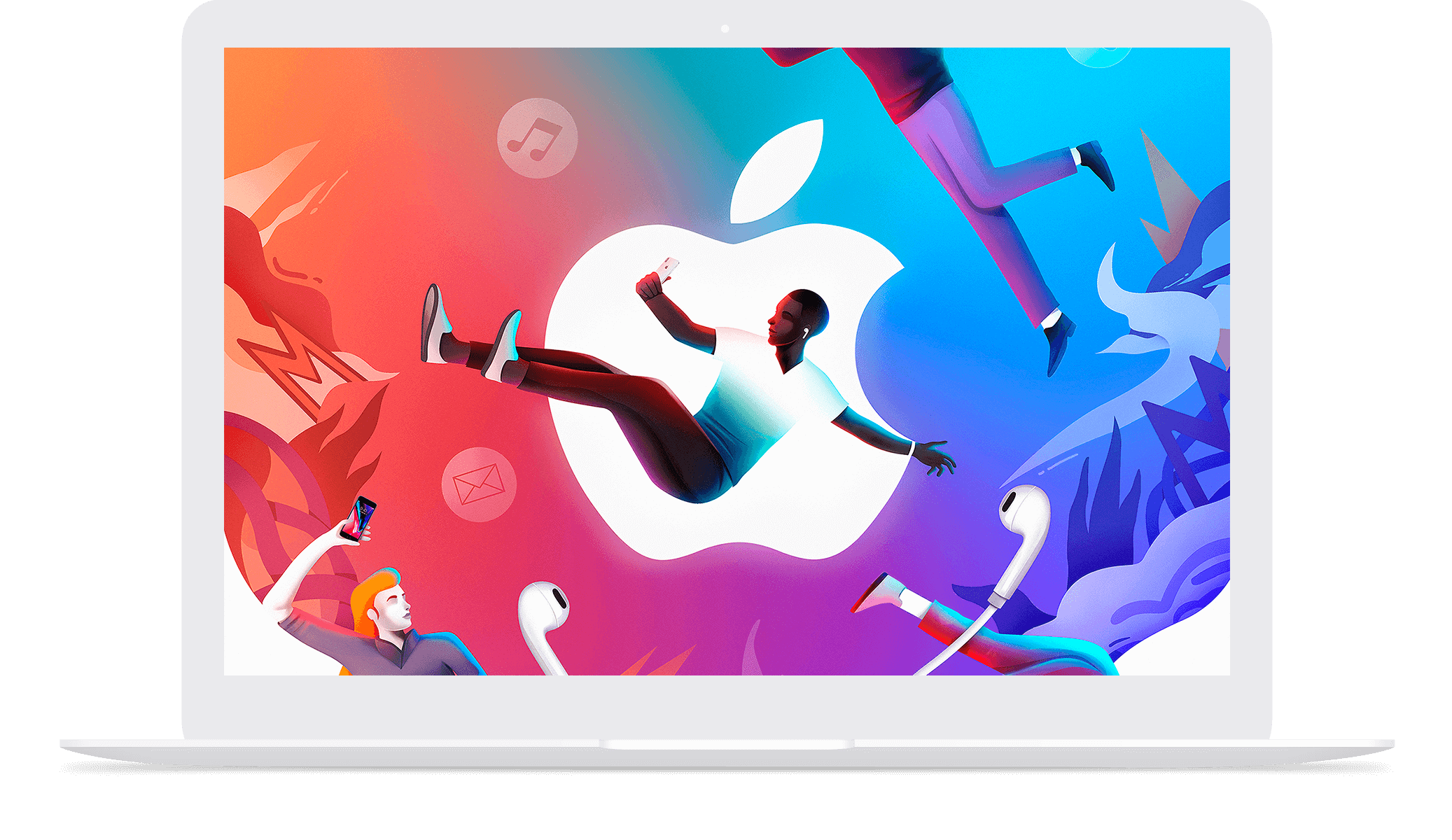 Founders build bad seed decks
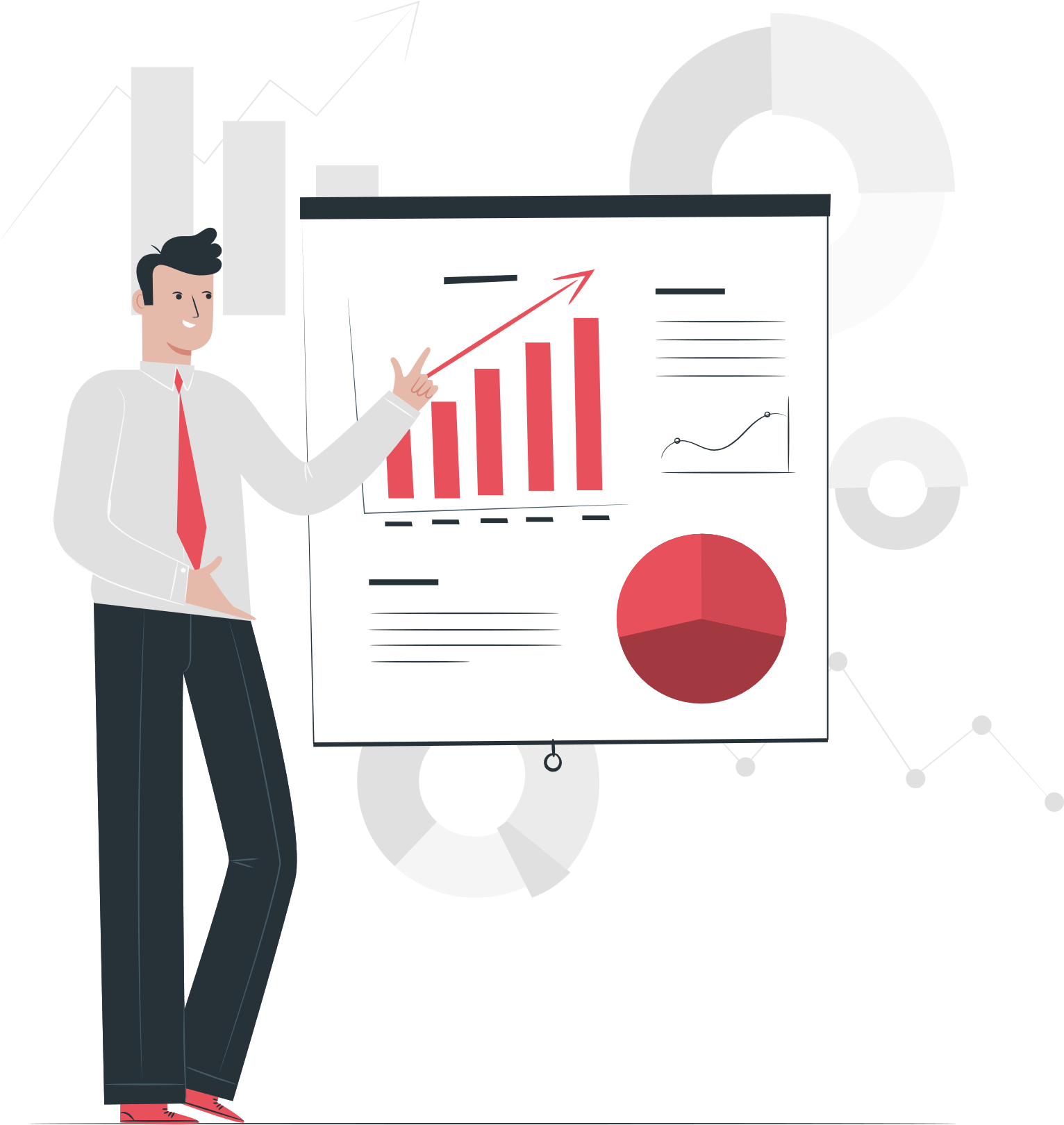 This wastes a huge amount of time

Bad seed decks mean they don’t raise the money they need

No money means companies are forced to survive on revenue
[Speaker Notes: This is where you clearly state the problem. Particulars of how this problem impacts real world people/businesses are valuable.]
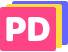 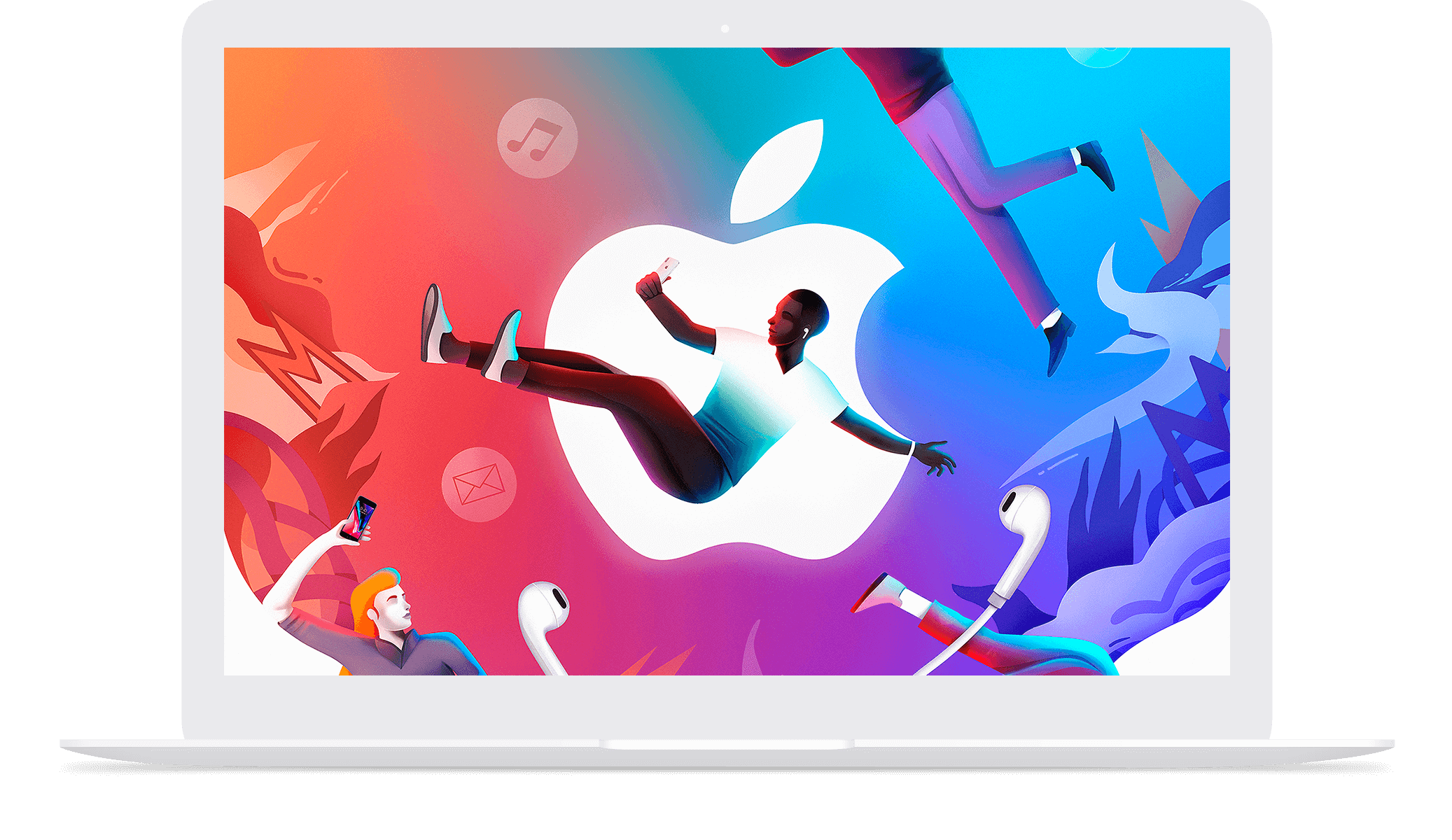 Our template solves this problem
It’s fast to use

Simple to explain

Improves lives and cleans teeth
[Speaker Notes: This is the solution. You want to explain what you do very clearly, in as few words as possible. Describe the concrete benefits you provide]
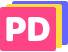 Decks created per month
All the companies are using us
1000
750
50% growth per month. Every month.

100% retention
500
250
0
1/1/2017
2/1/2017
3/1/2017
4/1/2017
5/1/2017
6/1/2017
7/1/2017
8/1/2017
9/1/2017
10/1/2017
11/1/2017
12/1/2017
[Speaker Notes: Show off your traction (if you have it). Make the numbers clear and meaningful. It’s unlikely your curve will be this smooth. That’s ok.
Add some context next to the chart if you’ve got some great stats you want to add.]
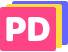 Dollars per month
Money raised thanks to our decks
S50,000,000.00
S40,000,000.00
S30,000,000.00
US$s, not C$s

95% better than fundraises without our decks
S20,000,000.00
S10,000,000.00
S0.00
1/1/2017
2/1/2017
3/1/2017
4/1/2017
5/1/2017
6/1/2017
7/1/2017
8/1/2017
9/1/2017
10/1/2017
11/1/2017
12/1/2017
[Speaker Notes: Got more metrics? Awesome! Add them!
Trick slide! Revenue would be better here, but this is ok.]
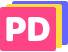 Our decks work because of science
Time to create a deck is 90% less

Edward Tufte approved

We pick better color schemes

Have you heard of the power of paper?
[Speaker Notes: Tell the investor what makes you so special, what makes this work, what your insights are. This might take more than one slide.]
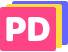 We make money on every deck
5% of all capital raised + 1% royalty on business revenue

That’s $6m in revenue last year alone

Free to produce new decks, because we don’t do any work, it’s a google slide template
[Speaker Notes: Business model is important. You probably don’t know all the details yet, but you should know a lot of them. Lay it out. If you need more space to dig into something complicated, add slides.]
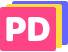 Future growth
There are 1000 slide decks made in SF every day

That’s the first market, but it’s slowed because of how hard decks are to build

We’re going to make decks bigger, better, and easier, which means more decks
[Speaker Notes: What’s the market here? Is it going to be big? Will you make it big? How much money are you going to make off this thing? Convince the investor that they’re going to make lots of money with you]
Team
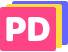 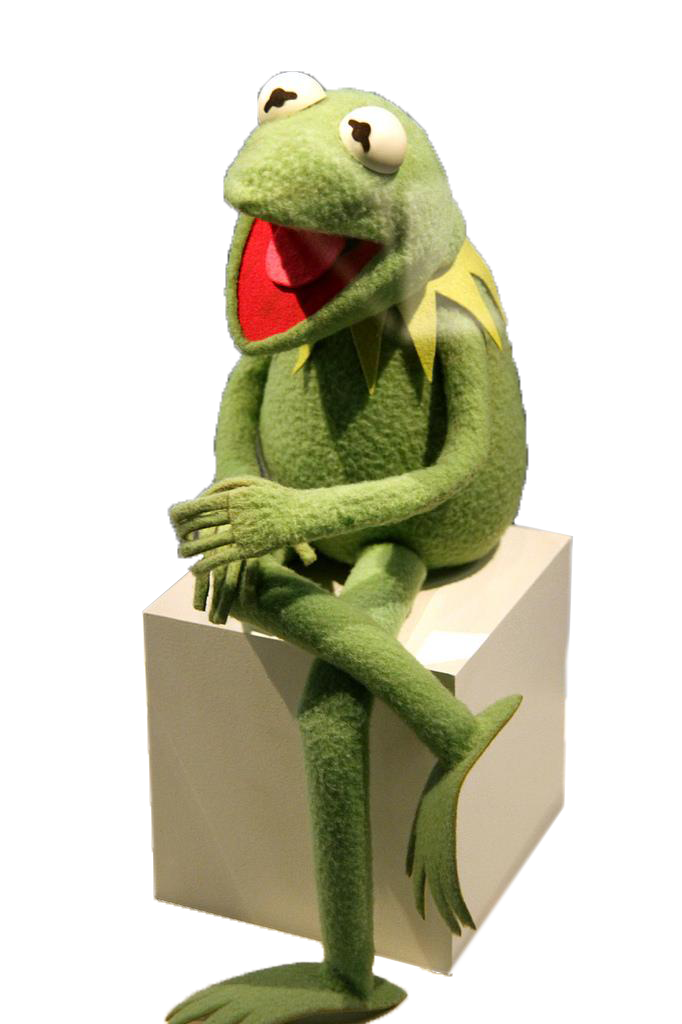 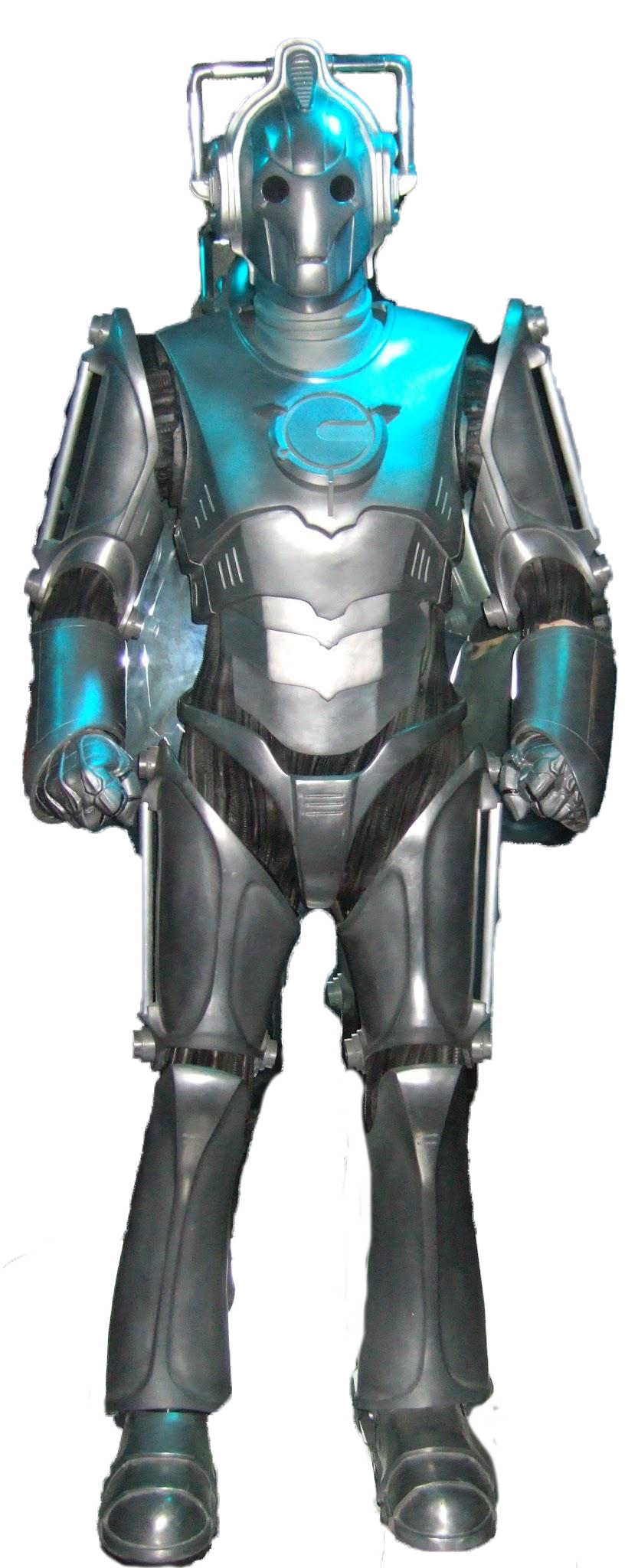 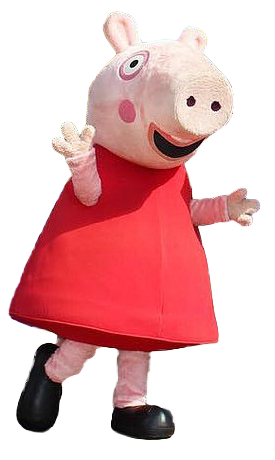 CTO with lots of experience
CEO who knows how to pitch
VP eng who does not sleep
[Speaker Notes: Team! So important at seed. Talk about what makes your team particularly well suited to the problem. This should be about founders. Nobody cares about your advisors.]
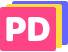 What 
we need
$1.5m

This is for engineers and marketing

With this money, we’ll hit all the milestones for our next round within 2 days

Thanks
[Speaker Notes: Tell the investor how much money you need, and what it gets you. If you can lay out where you’ll be inside of a year, which should make you Series A ready, that’s powerful.  It does *not* include your valuation, cap, or other fundraising terms.]
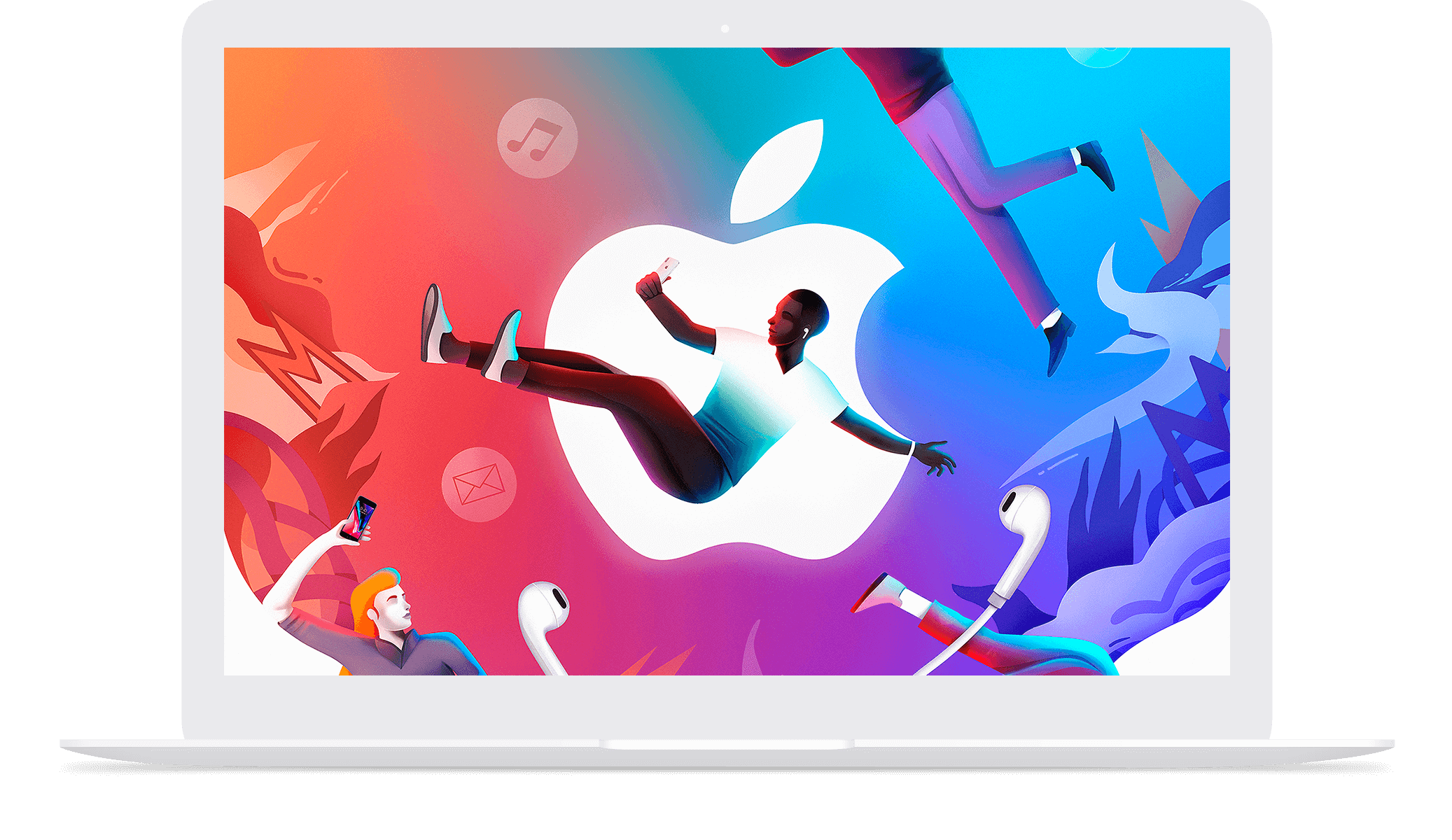 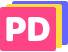 Thanks
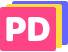 This template and the notes included are from Y Combinator. We’ve simply redesigned their template and open sourced the design so you can build your pitch deck quickly and get back to pitching investors!

If you have any questions, feel free to reach out at hello@leadloft.com
[Speaker Notes: Tell the investor how much money you need, and what it gets you. If you can lay out where you’ll be inside of a year, which should make you Series A ready, that’s powerful.  It does *not* include your valuation, cap, or other fundraising terms.]